Ethics for evaluation in 	sustainable development
Nicoletta Stame
NEC 2022
D4: Ethics and evaluation: from guidance to practice
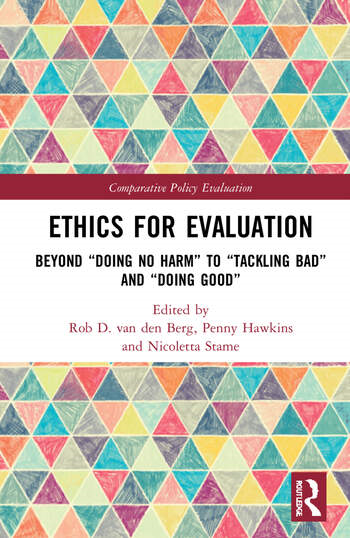 A traditional view of ethical guidelines
Ethics as a norm of right behavior

 The program
-  Linearity, regularity, time bound
-  Isolated
-  Change as expected
The evaluator
-  Expert
-  Value-neutral
Ethics principle
doing no harm, avoiding conflict of interest
New guidelines, old and new practice
Guidance: Ethics as helping make good decisions in an uncertain world 

The program
Complexity, uniqueness, conflict of values
Long term, sustainability
Change also happens in un-expected ways
The evaluator
Reflective practitioner
Value critical
Ethics  principles
New items: wrongdoing, interests and values, context, culture
Doing no harm, preventing bad, doing good
A large area of evaluation
Ethics for evaluator:  ethical values concerning the professional conduct of the evaluator  
What it means to be a democratic professional who is concerned with the public good

Ethics for evaluations:   ethical values relevant for determining the acceptability and optimality of objectives and strategies
What it means to act when alternatives are open to the  various stakeholders (decision-makers, commissioners of evaluation, implementers, local agents)
Areas of ethics in evaluation
Doing no harm
Evaluator:  identifying “unintended impact" on evaluee
privacy,  tactfulness in asking questions, no exposure of wrongdoing
Avoid conflict of interest

Evaluation: considering «collateral damage»
social & environmental safeguards
 
>> Considering  risks
Preventing bad
Evaluator: personal integrity in situations where the evaluation would be influenced  by vested interests

Evaluation: Considering “planned suffering” affecting the evaluand
identify and correct negative situations. Example: dams and  resettlement: “improve or at least restore” livelihoods and living standards, in real terms, to pre-displacement levels (…):  no development

>>  Adverse un-intended consequences
Doing good
Evaluator:  treat stakeholders with respect and dignity

Evaluation: How  the evaluation can benefit  society and the target population
discovering and supporting  positive and innovative solutions to serious problems
empowering the voice of stakeholders
 acknowledging their social innovations: :  sustain creativity

>>  Positive un-intended consequences
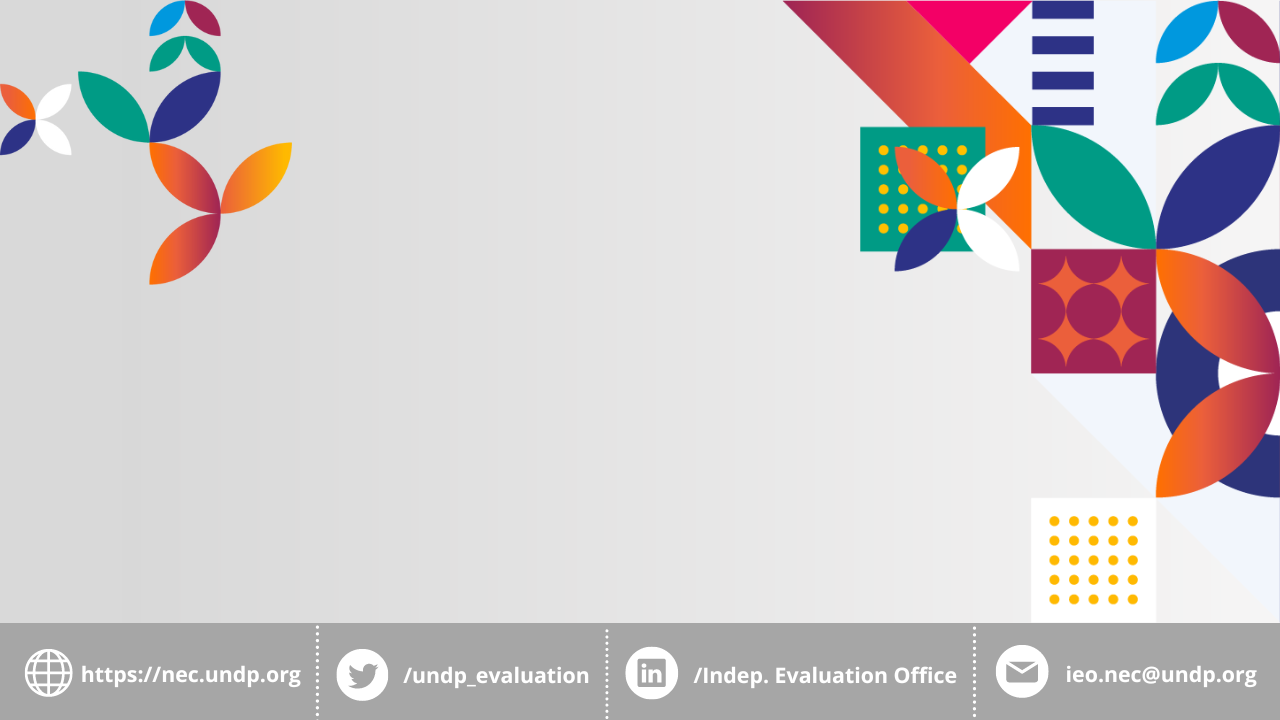 THANK YOU